Dynamic visualisation
of fugue analysis
demonstrated in a live concert by the Danish String Quartet
Olivier Lartillot, MIRAGE projectUniversity of Oslo, RITMO Centre for Interdisciplinary Studies in Rhythm, Time and Motion, Norway
Overview
Dynamic visualisation to guide (non-expert) listeners, to better enjoy richness
Fugues, and the particularity of Bach’s Contrapunctus 14
String quartet: real time pitch tracking
Visualisation strategy based on “dynamic paradigmatic analysis”
Concert experiment, with Danish String Quartet, and online follow-up xp
Computationally automated fugue analysis: pattern mining
Visualisation principles
Tool to better understand and appreciate music
Easily understood, highly accessible, no music or technical expertise needed
Self-explanatory 
Catch attention throughout the music
Dynamic visualisation conveying rapid and rich fluctuations
Avoid formalisation (music notation, abstract analysis formalisations)
Minimalist, functionalist aesthetics, to show the essential beauty of music
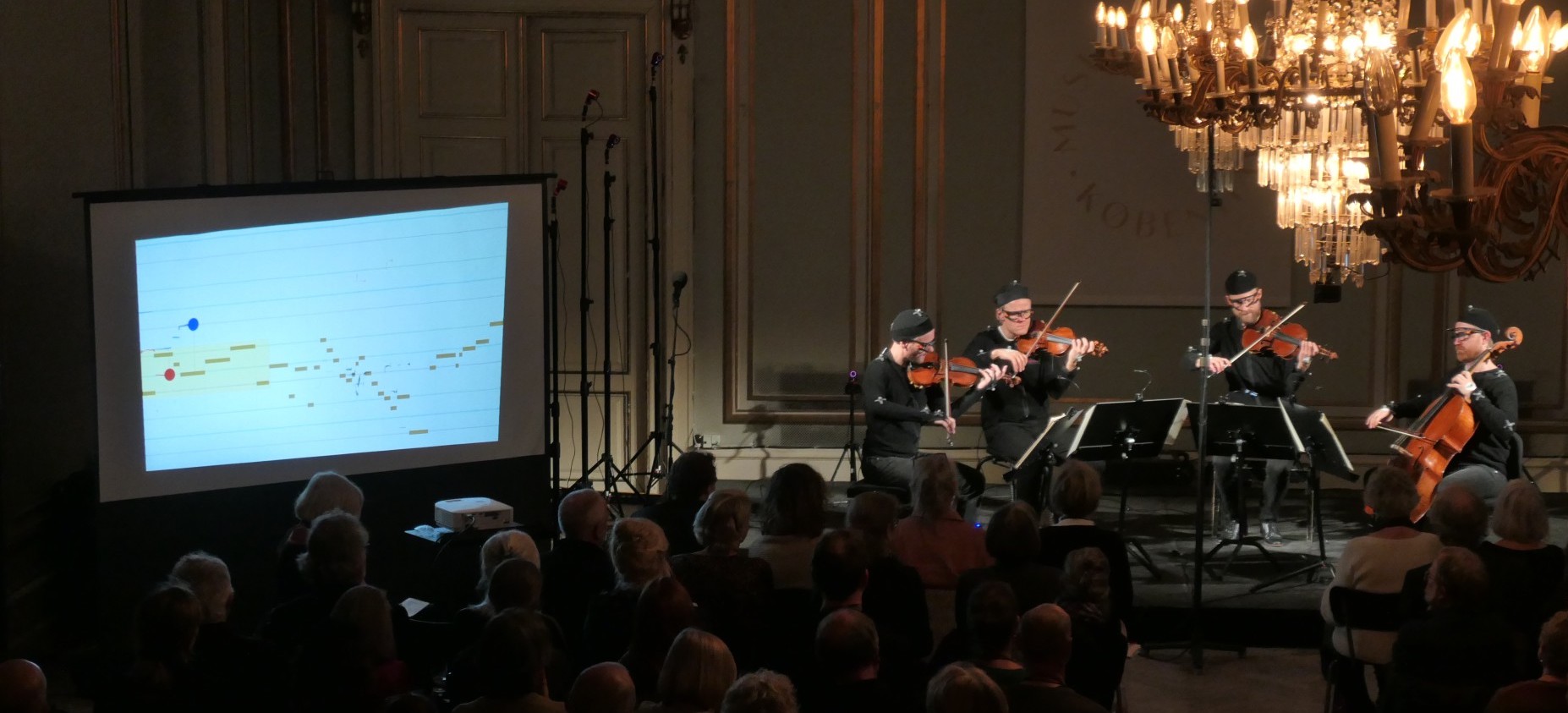 MusicLab Copenhagen concert, the Danish String Quartet
JS Bach’s Art of Fugue: Contrapunctus 14
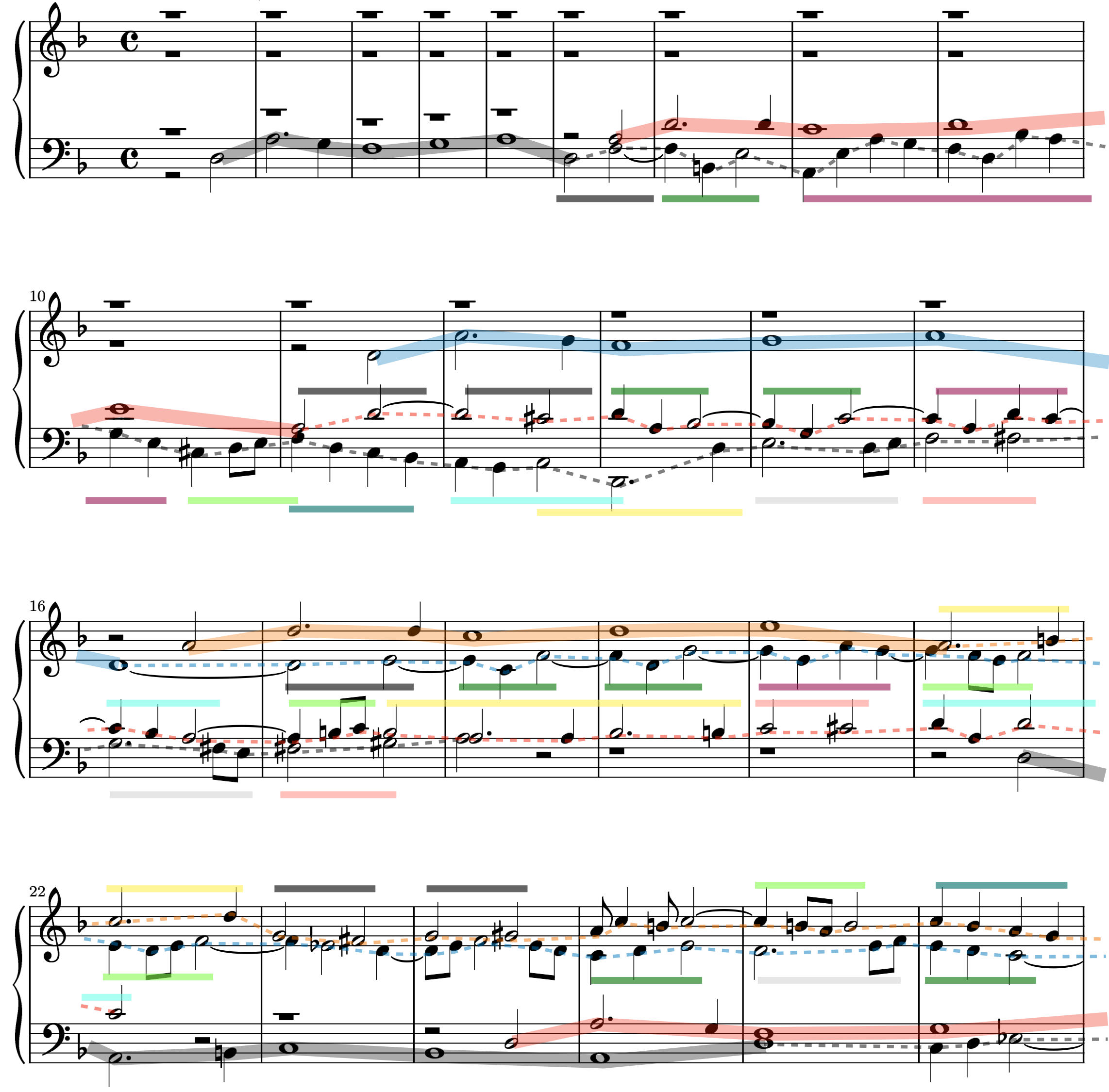 Subject
J.S. Bach
The Art of Fugue
Contrapunctus 14
Subject
Counter-subject
Subject
Counter-subject
Counter-subject
Subject
Counter-subject
Subject
Subject
J.S. Bach
The Art of Fugue
Contrapunctus 14
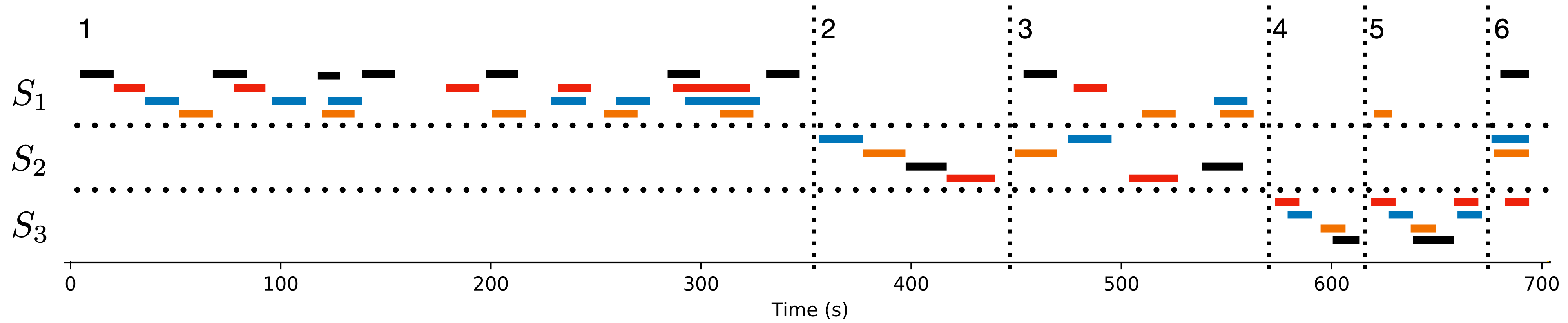 Overview
Dynamic visualisation to guide (non-expert) listeners, to better enjoy richness
Fugues, and the particularity of Bach’s Contrapunctus 14
String quartet: real time pitch tracking
Visualisation strategy based on “dynamic paradigmatic analysis”
Concert experiment, with Danish String Quartet, and online follow-up xp
Computationally automated fugue analysis: pattern mining
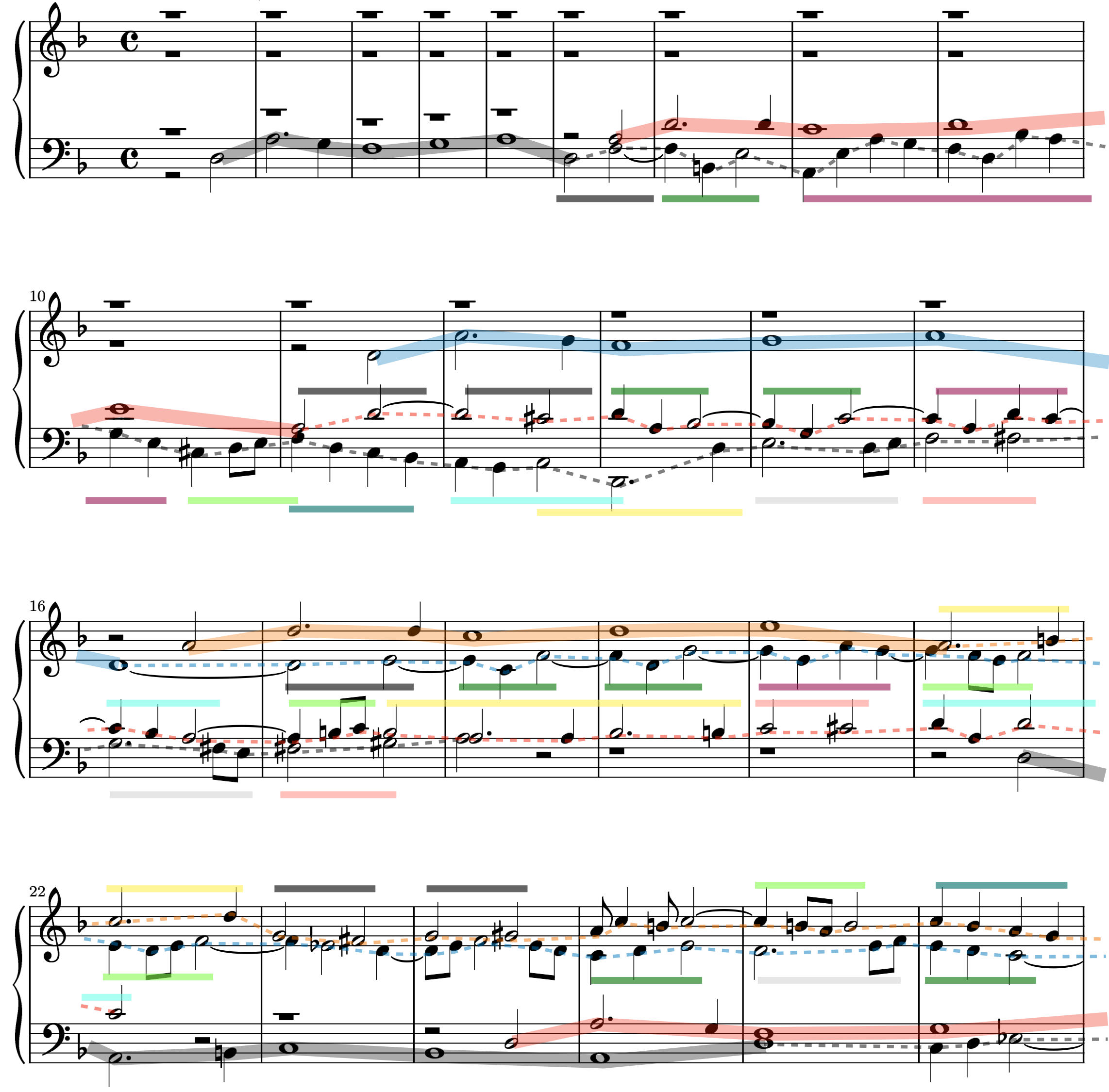 Subject
Subject
Counter-subject
Subject
Counter-subject
Counter-subject
Subject
Counter-subject
Subject
Subject
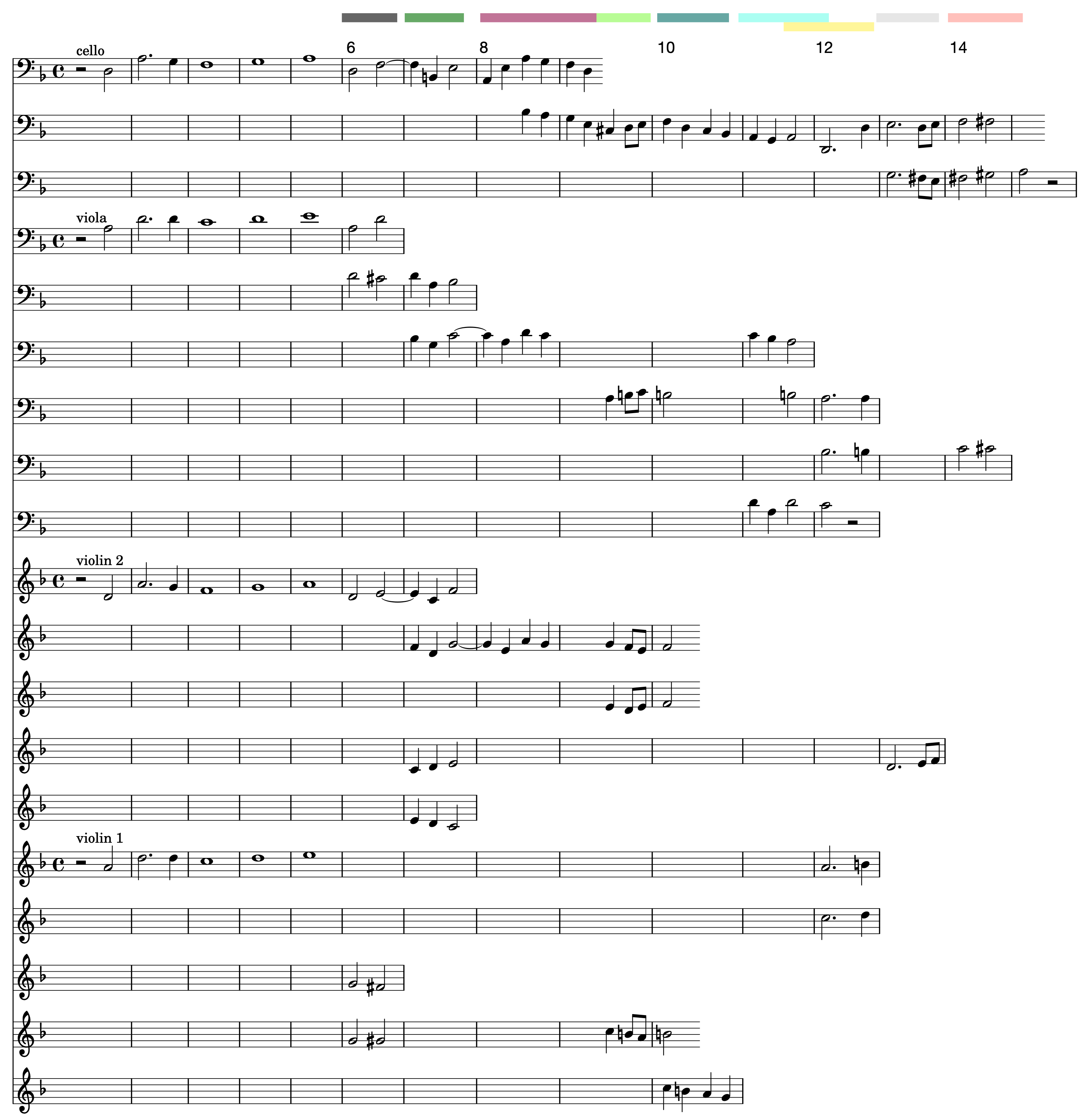 Paradigmatic analysis
Technical setup
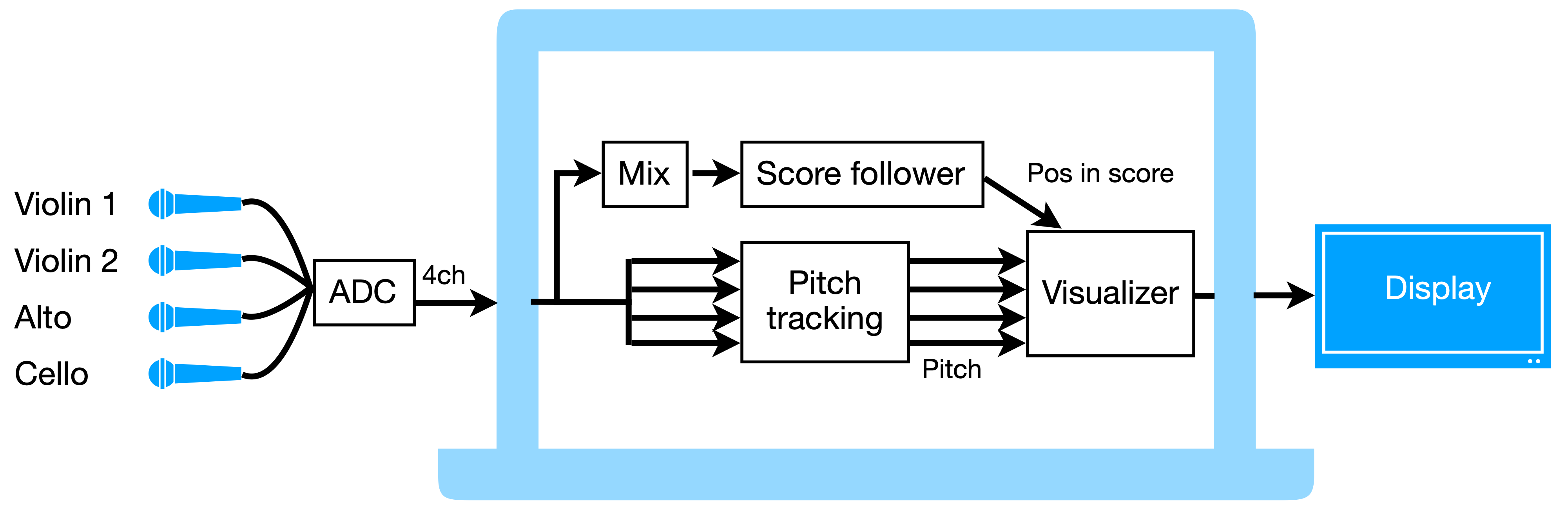 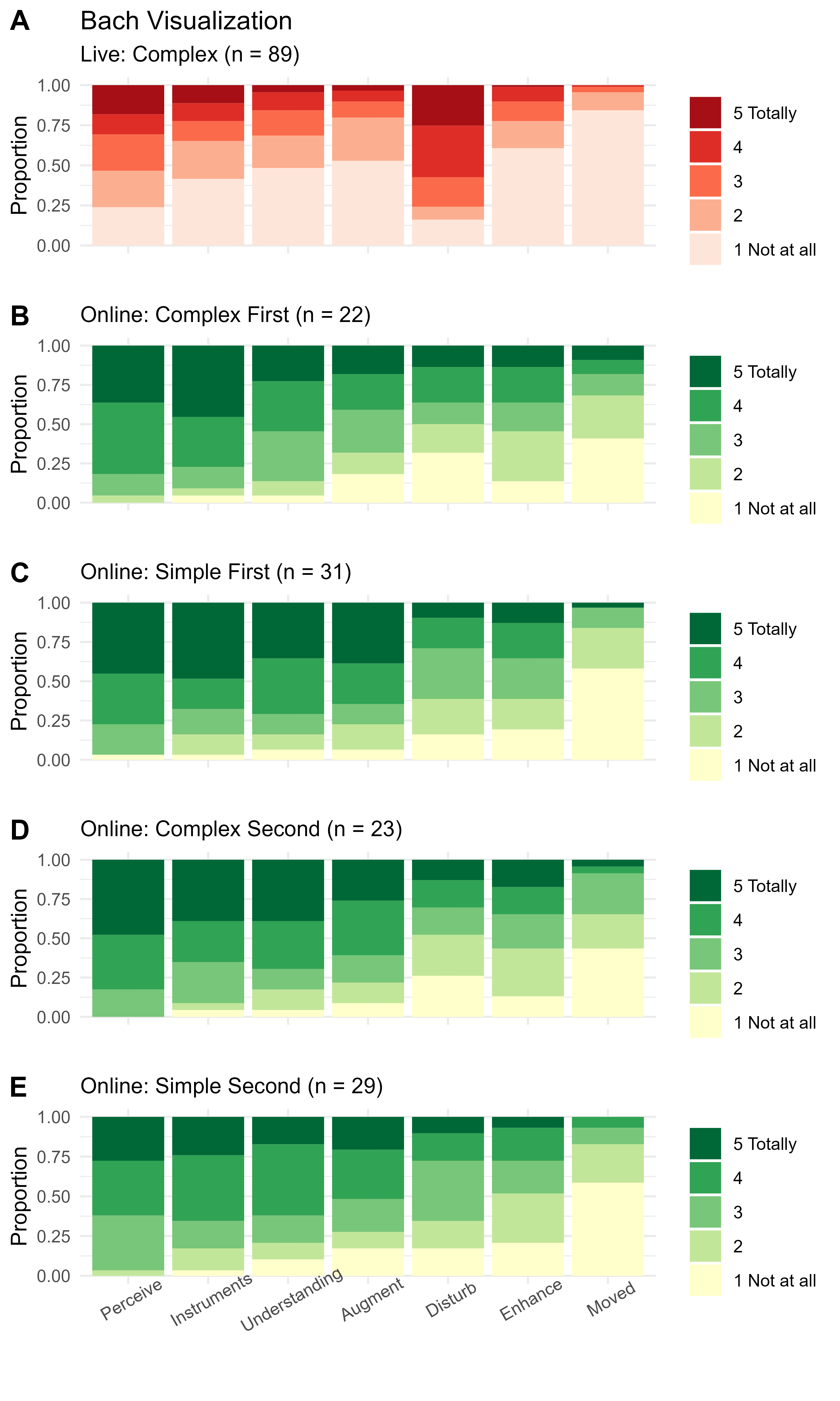 Questionnaire results
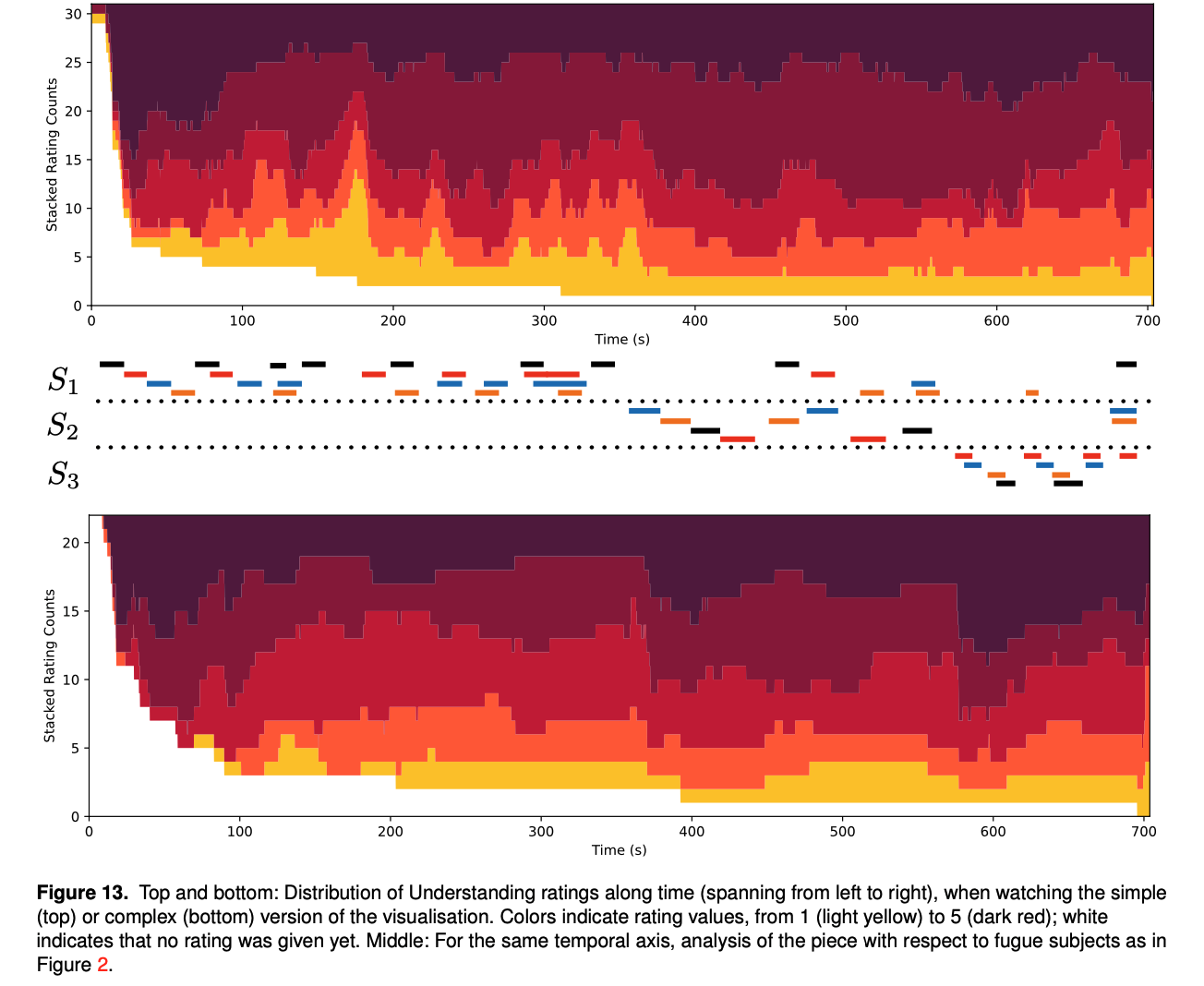 Online survey
Offline listening test
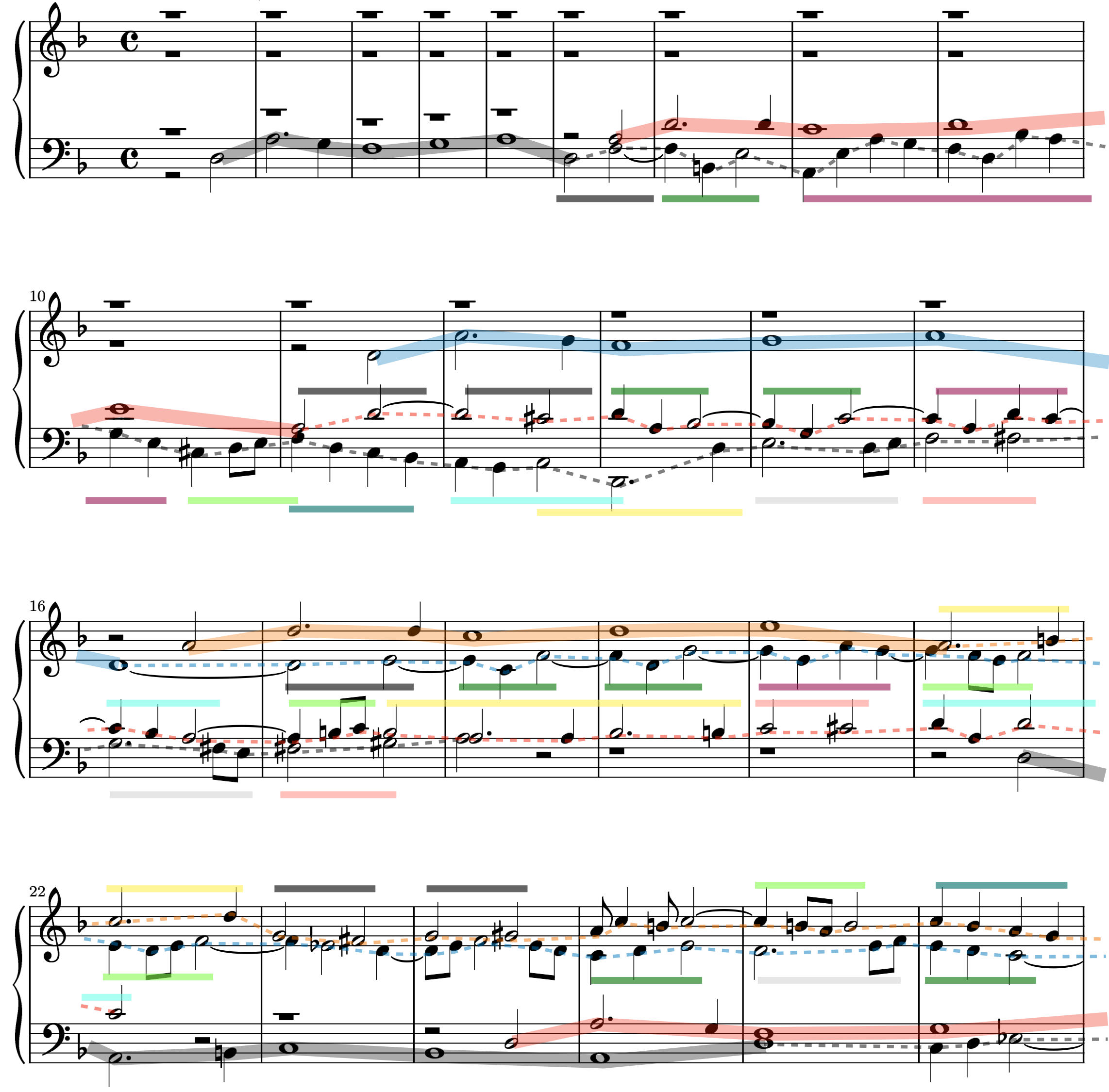 Subject
Subject #1
Subject
Counter-subject
Subject
Counter-subject
Counter-subject
Subject
Counter-subject
Subject
Subject
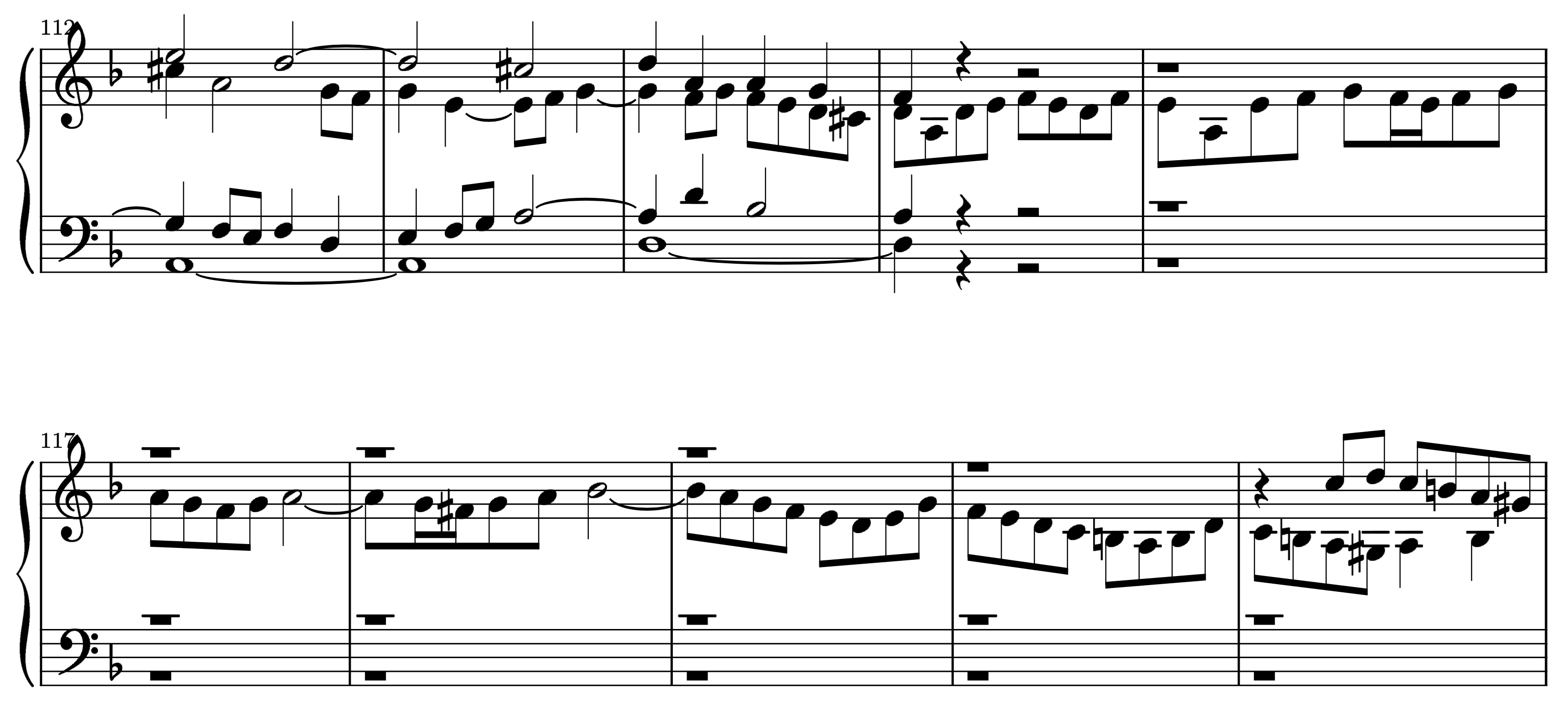 Subject #2
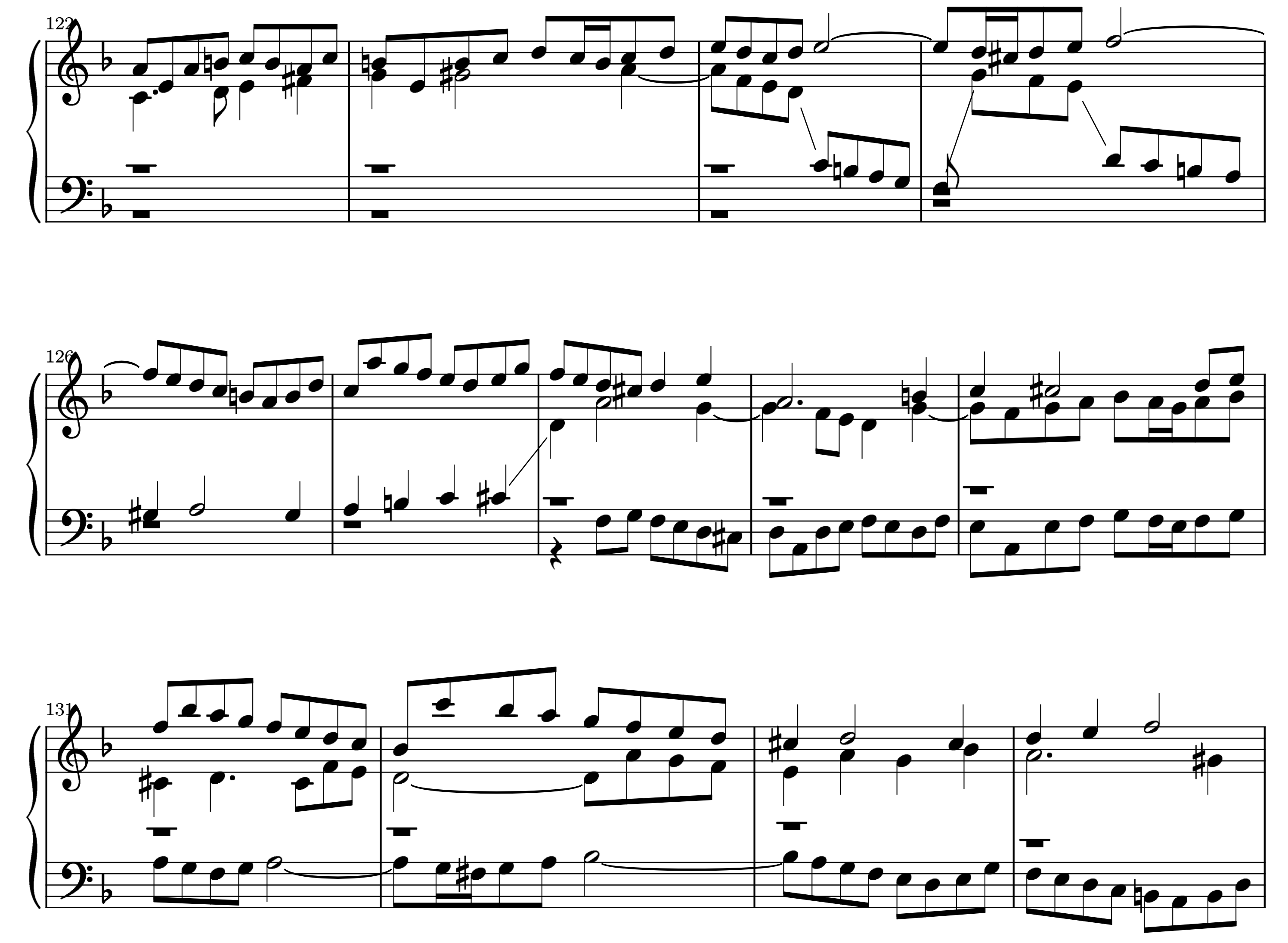 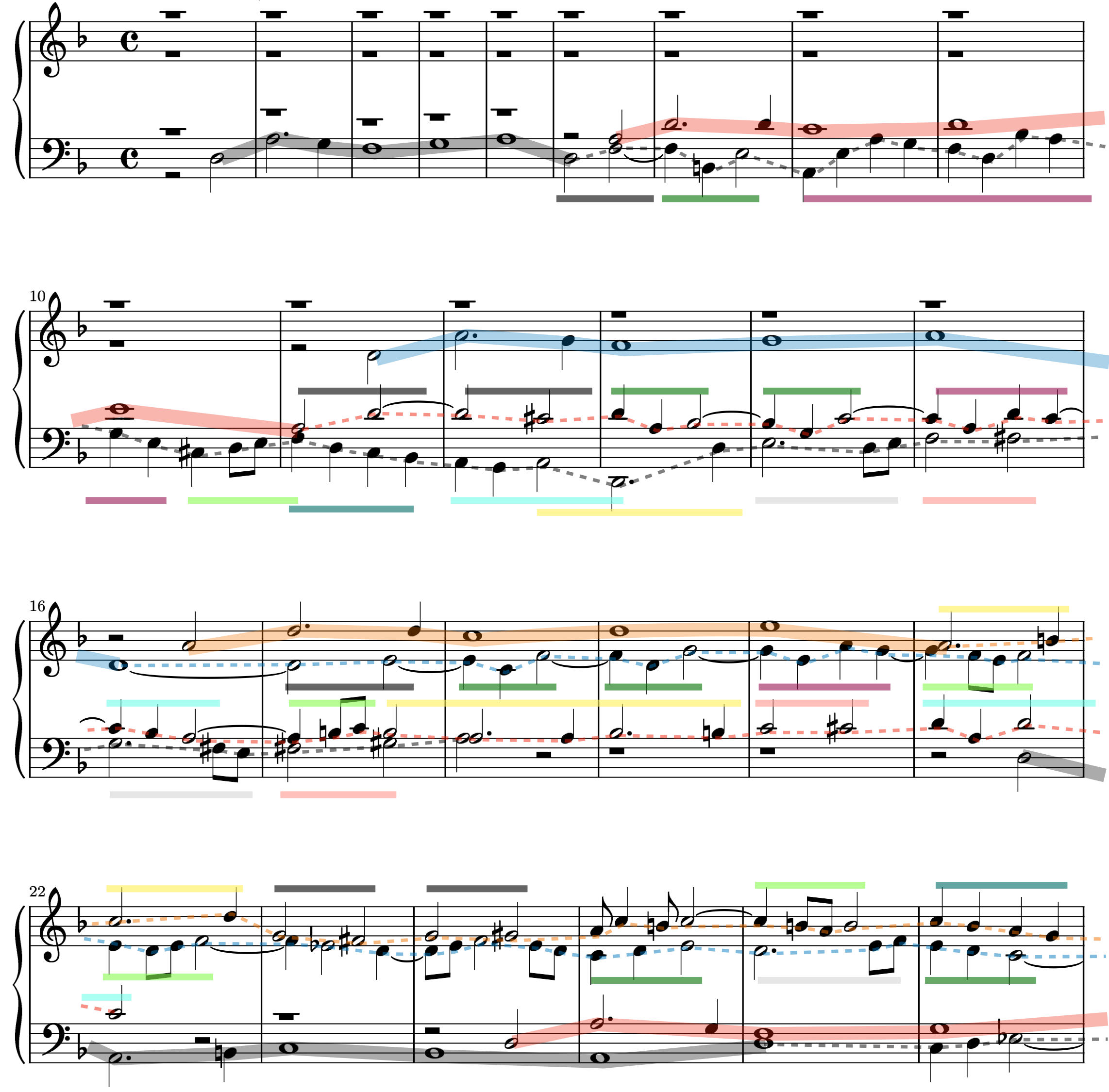 Subject
Subject
Counter-subject
Subject
Counter-subject
Counter-subject
Subject
Counter-subject
Subject
Subject
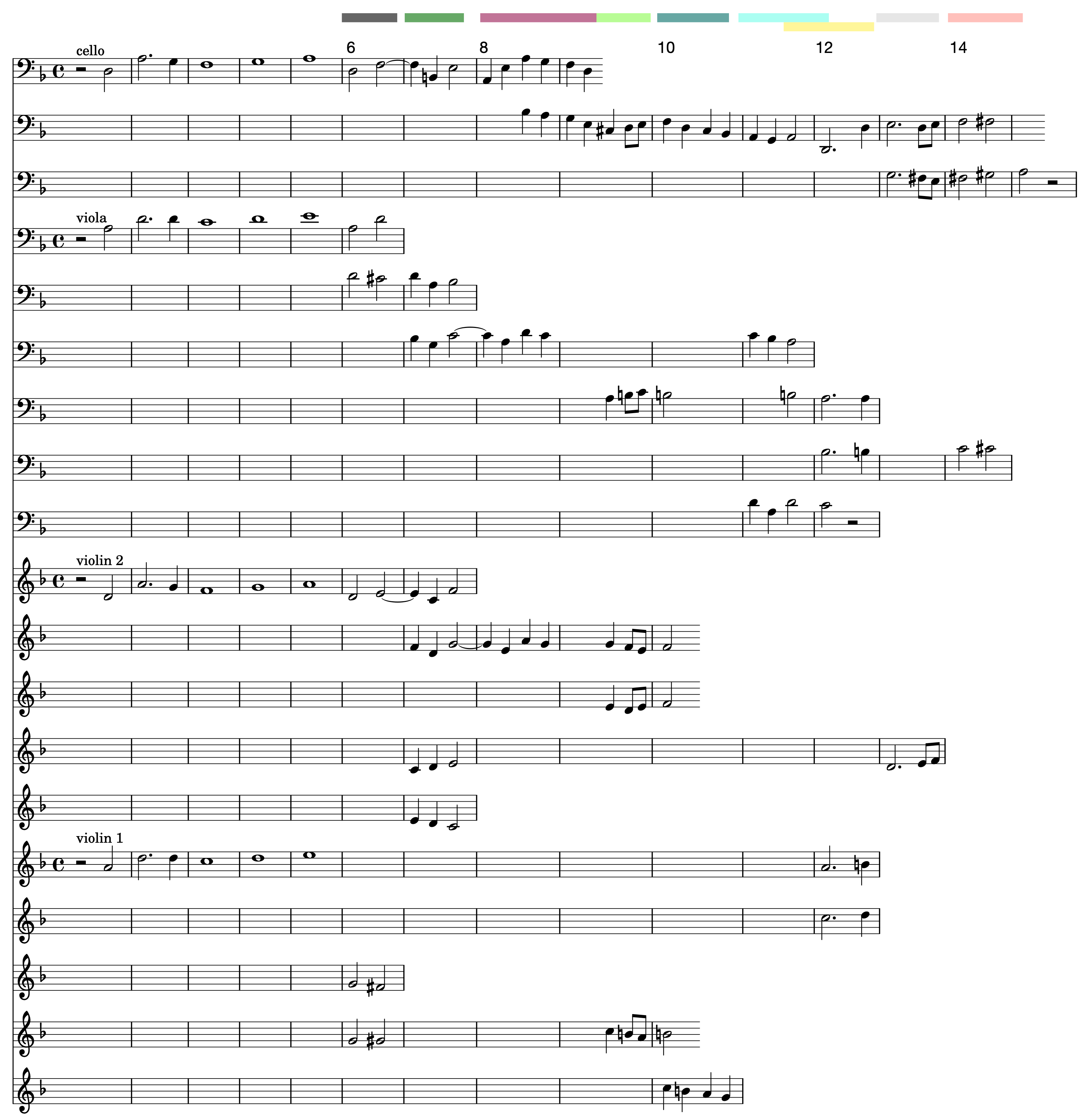 Paradigmatic analysis
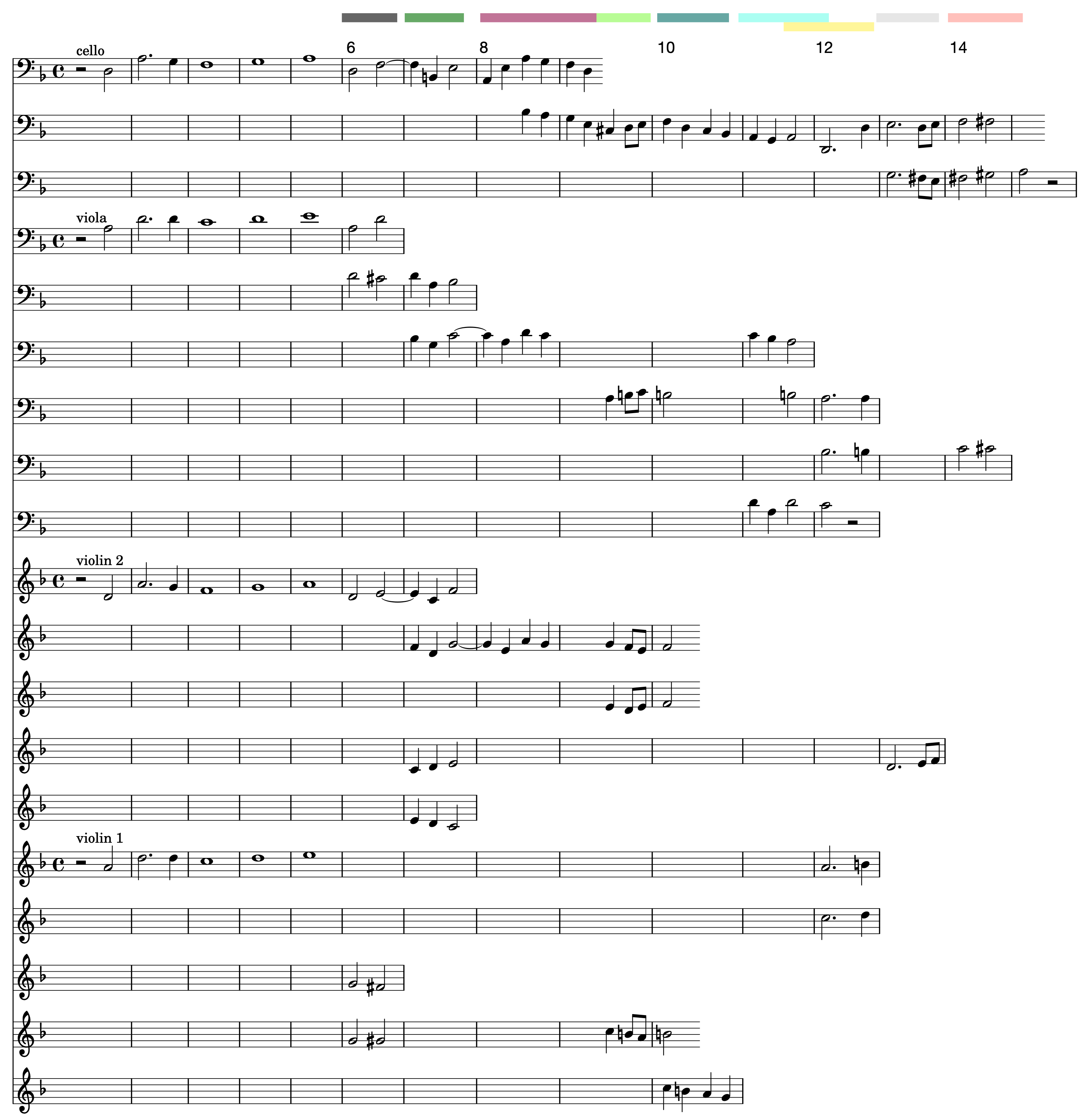 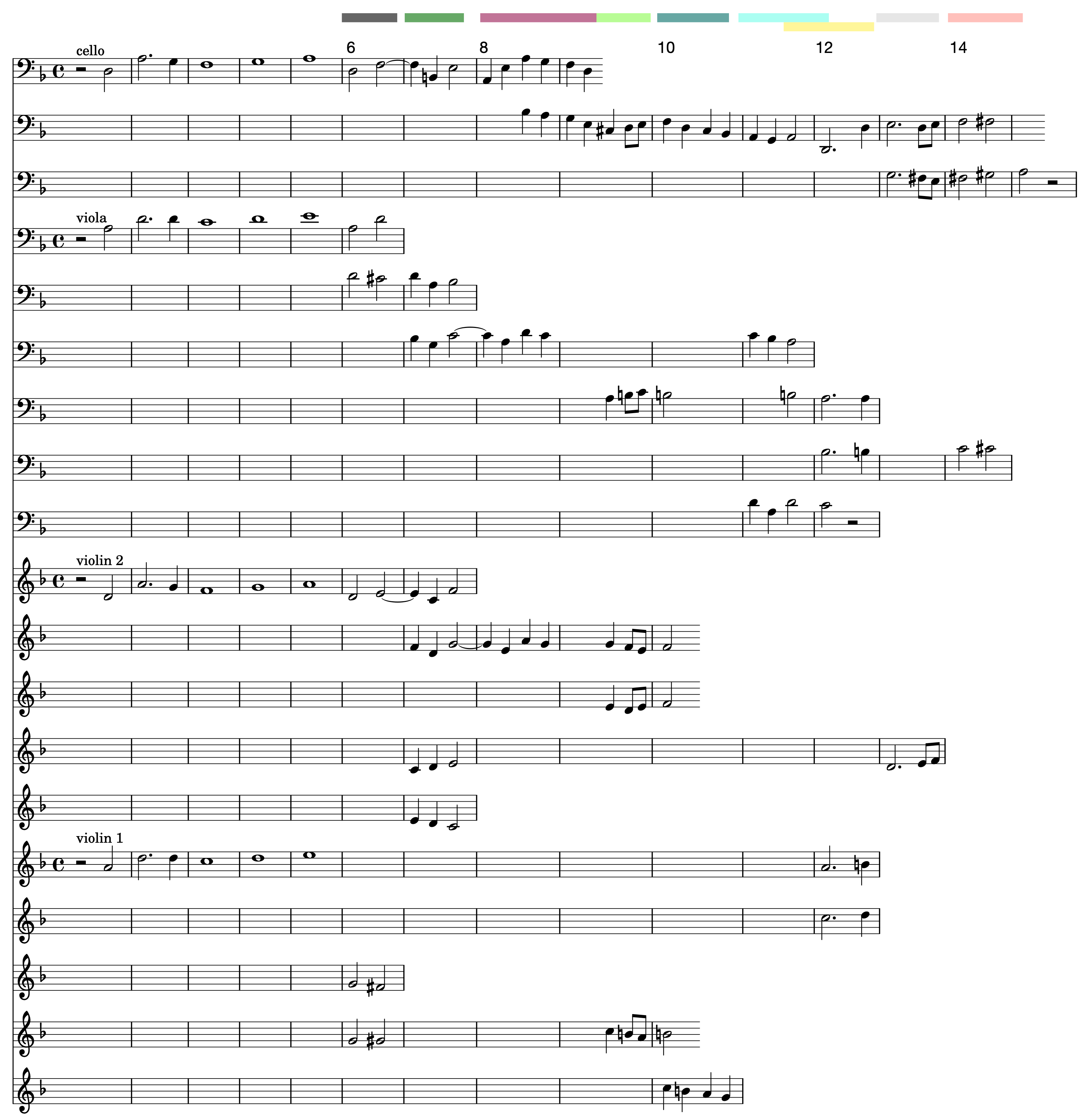 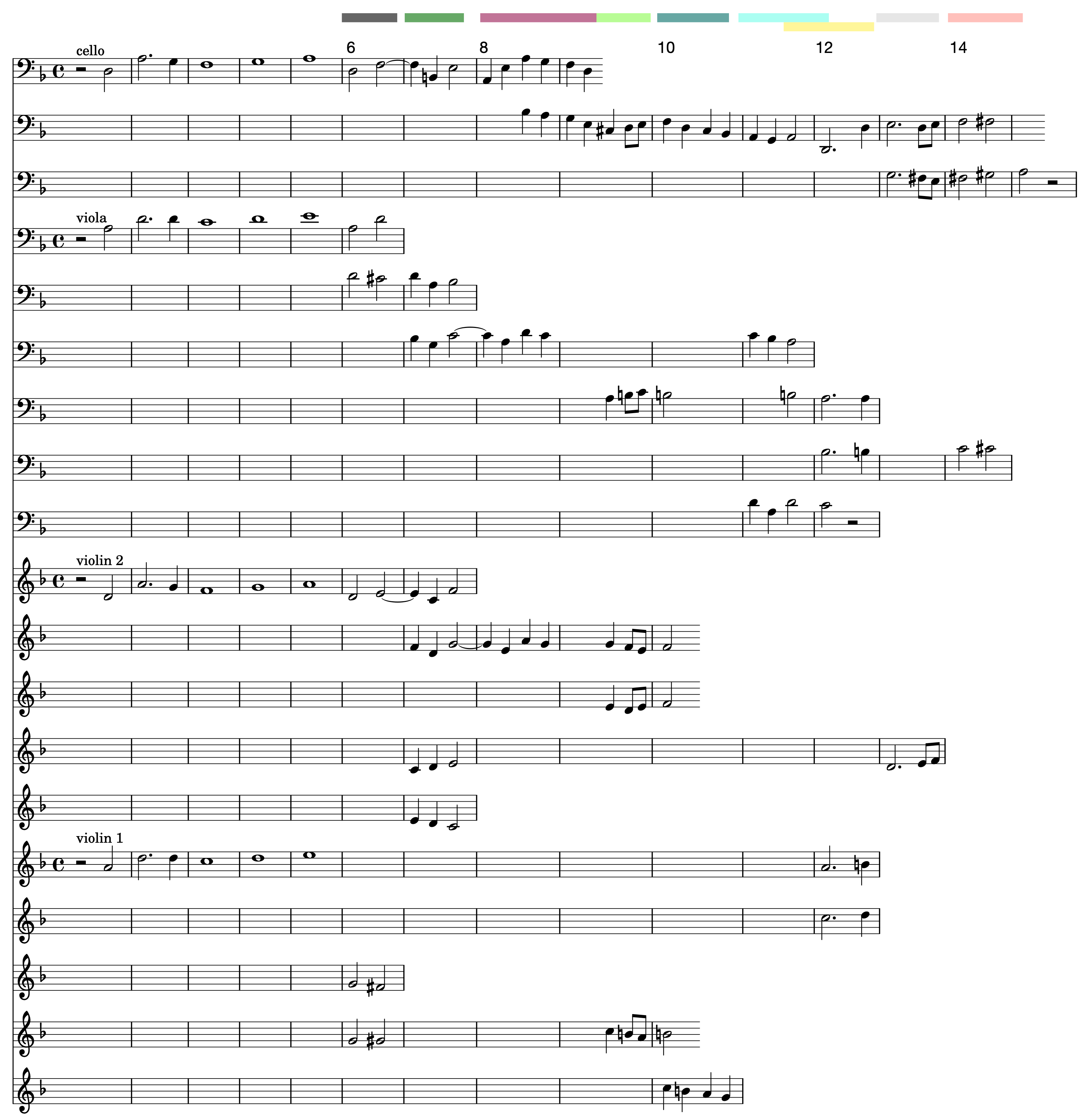 Countersubject #1
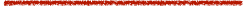 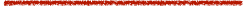 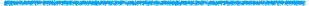 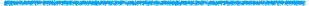 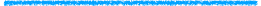 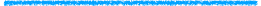 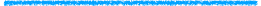 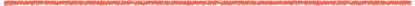 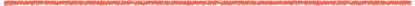 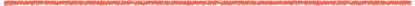 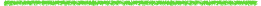 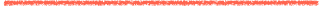 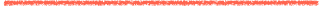 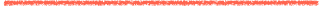 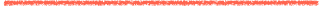 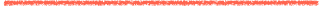 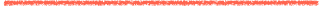 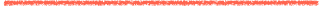 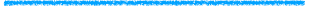 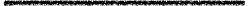 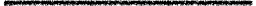 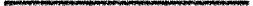 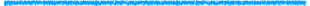 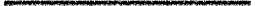 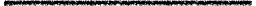 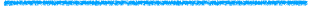 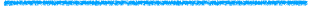 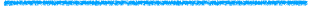 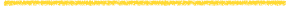 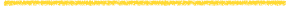 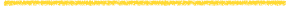 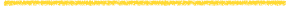 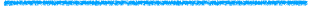 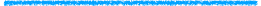 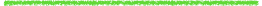 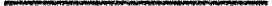 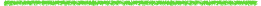 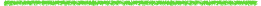 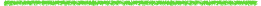 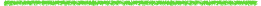 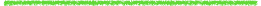 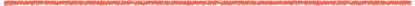 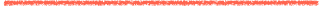 Subject
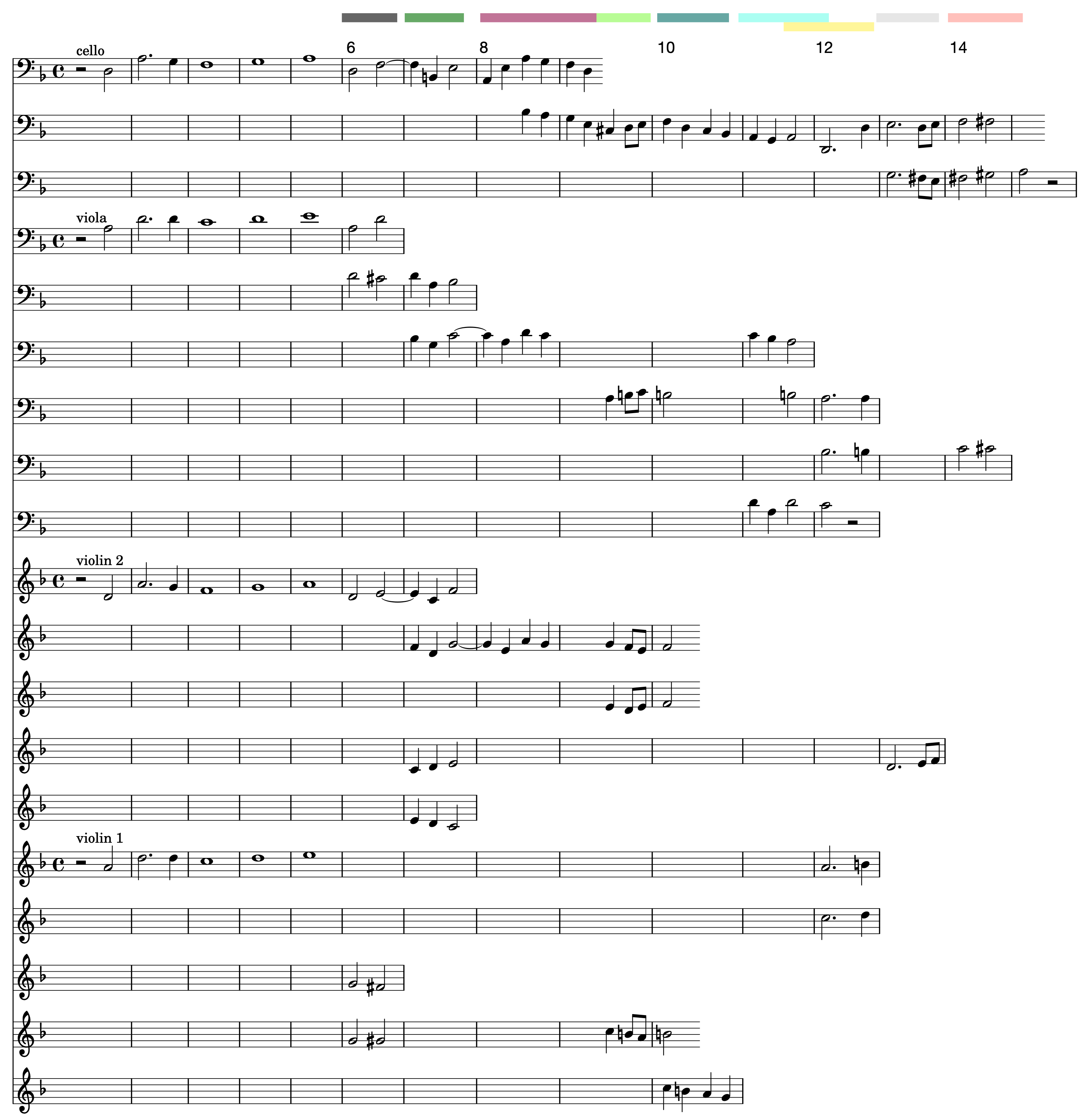 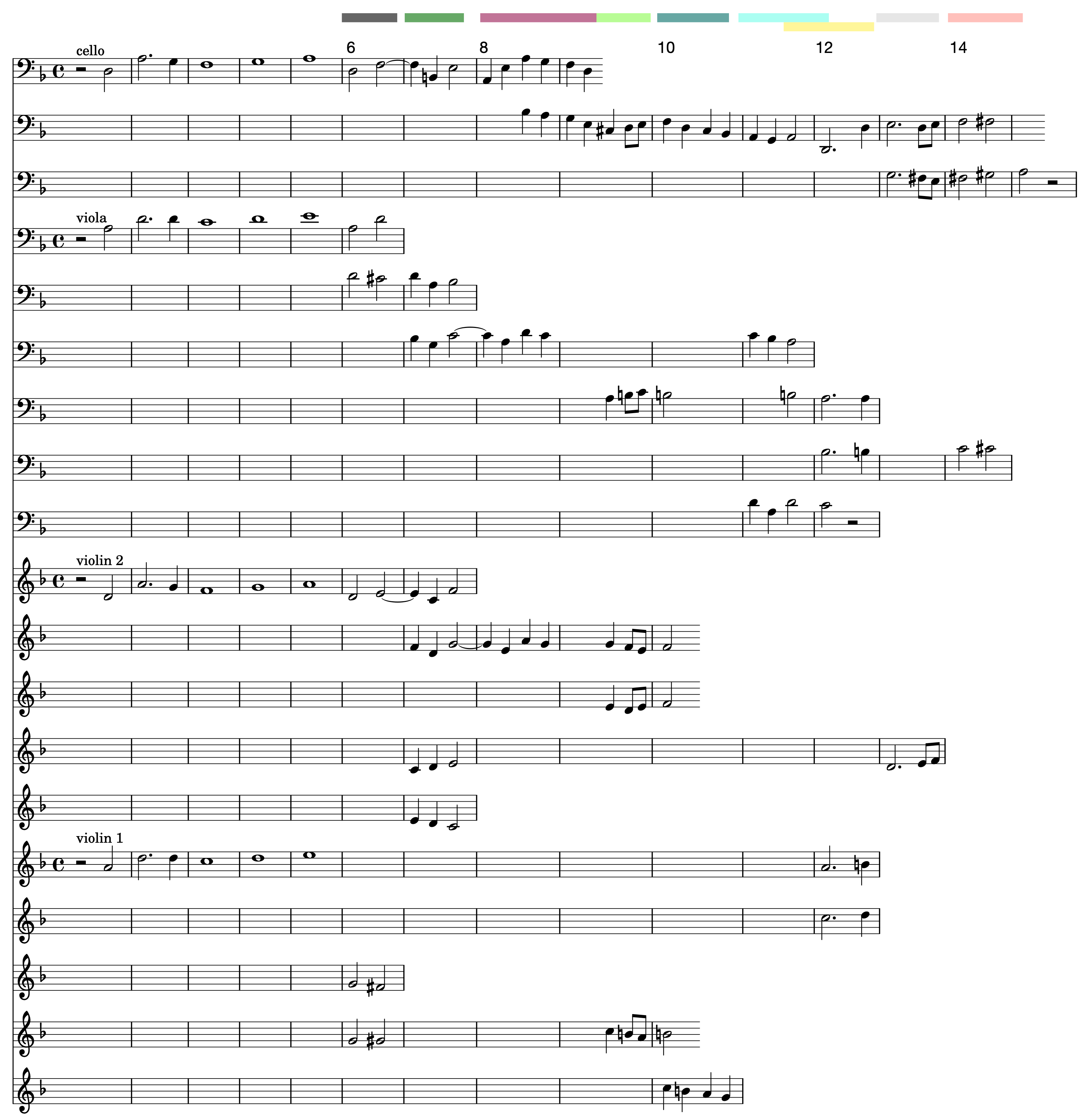 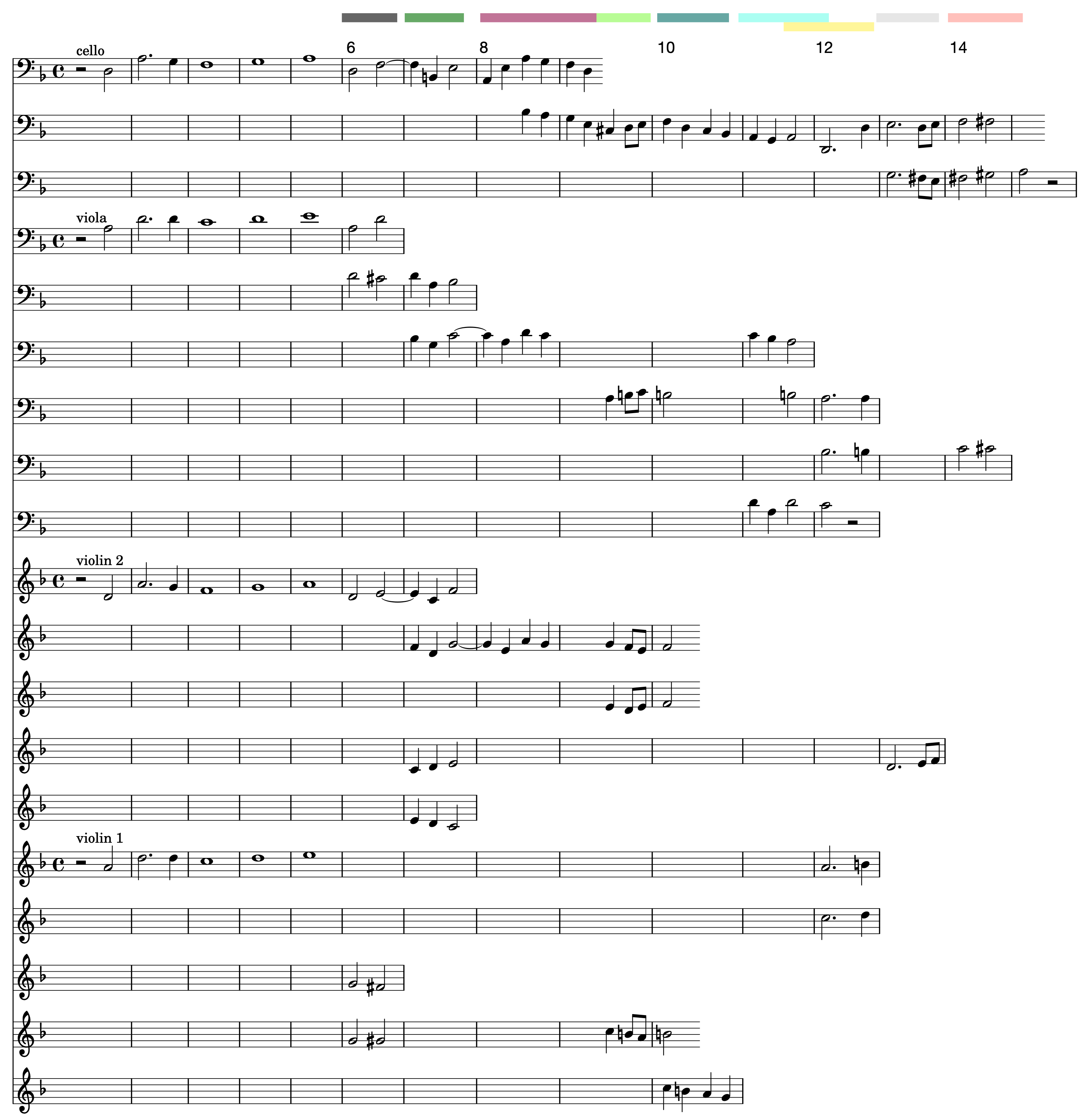 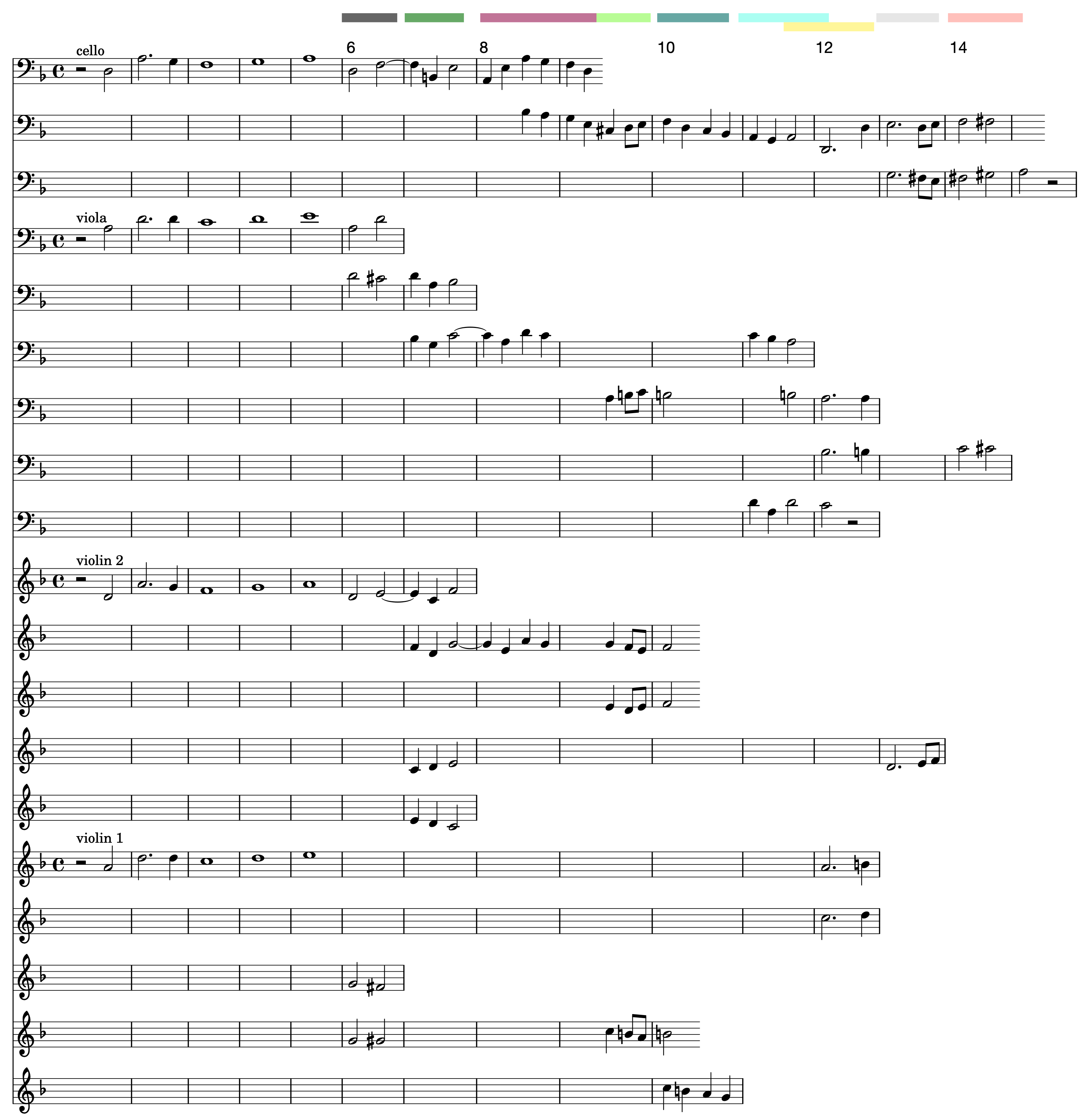 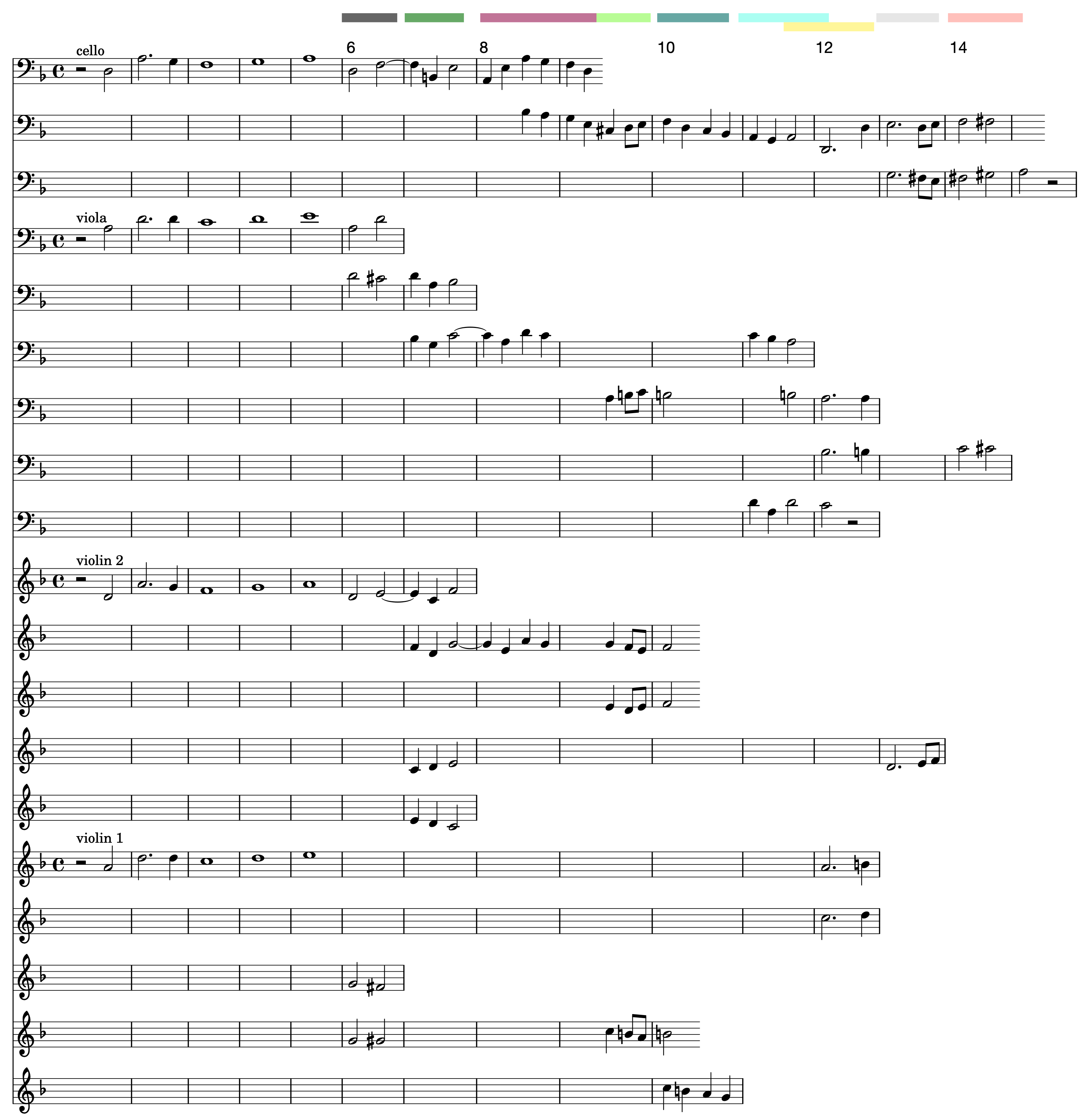 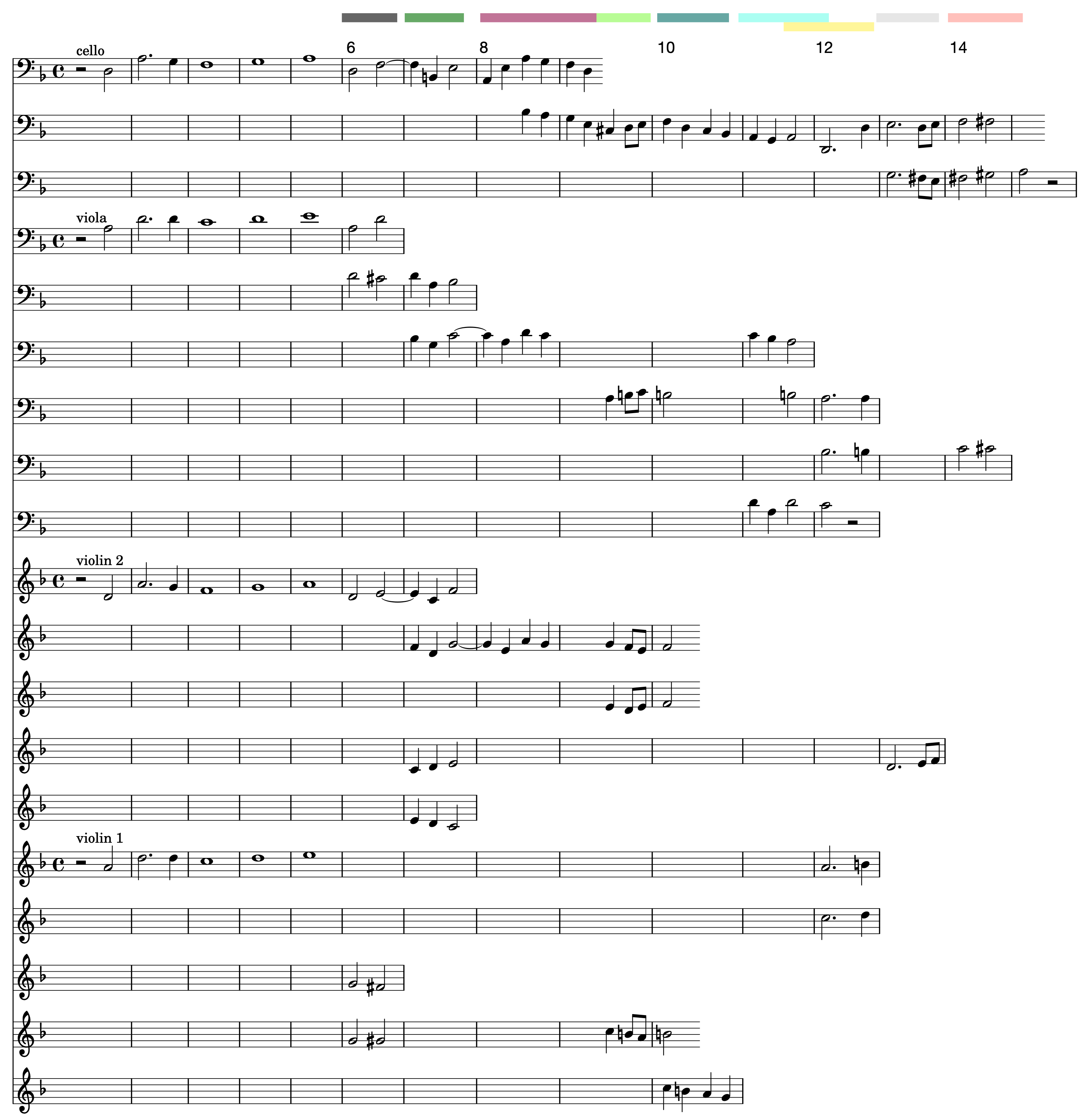 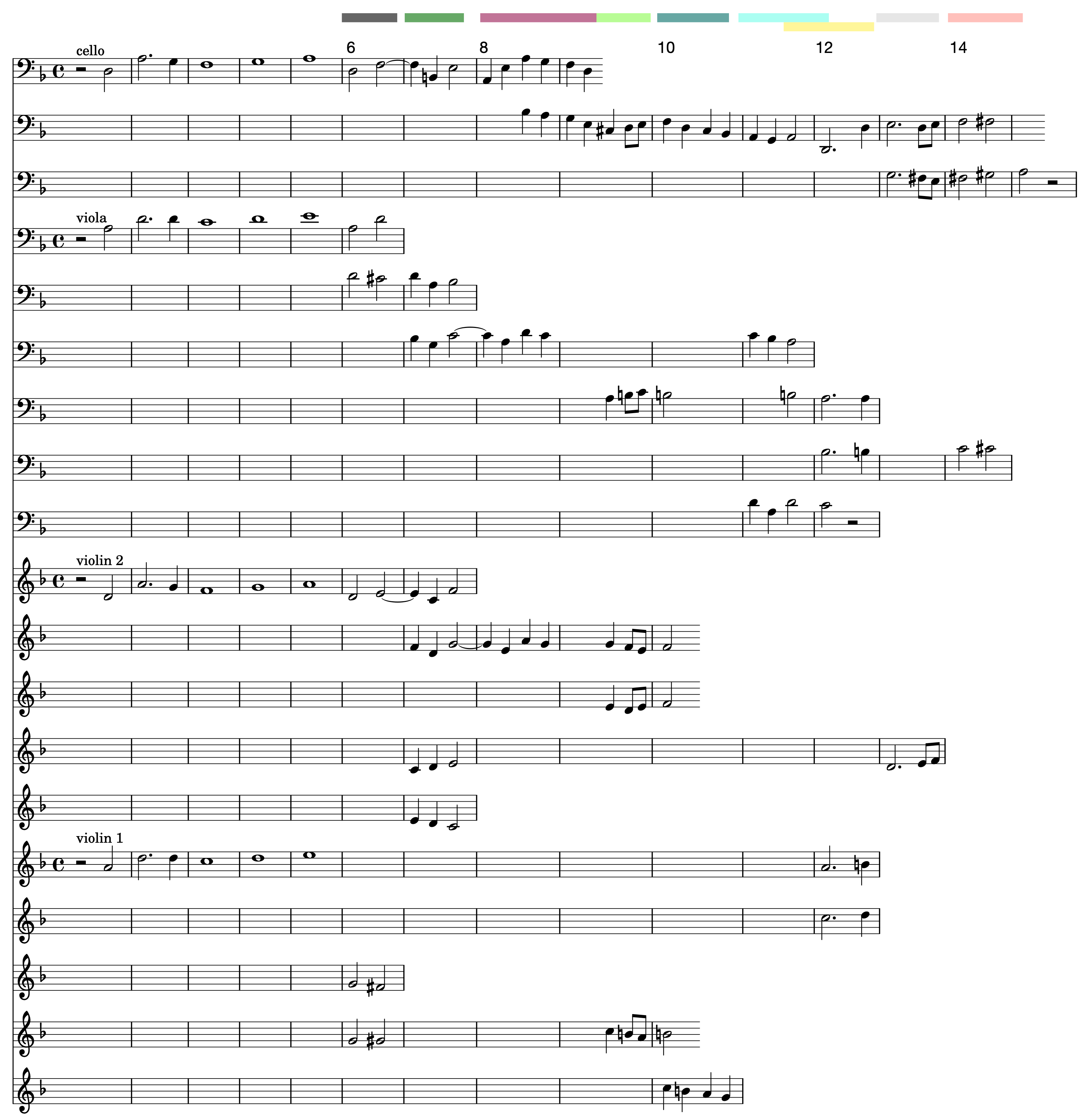 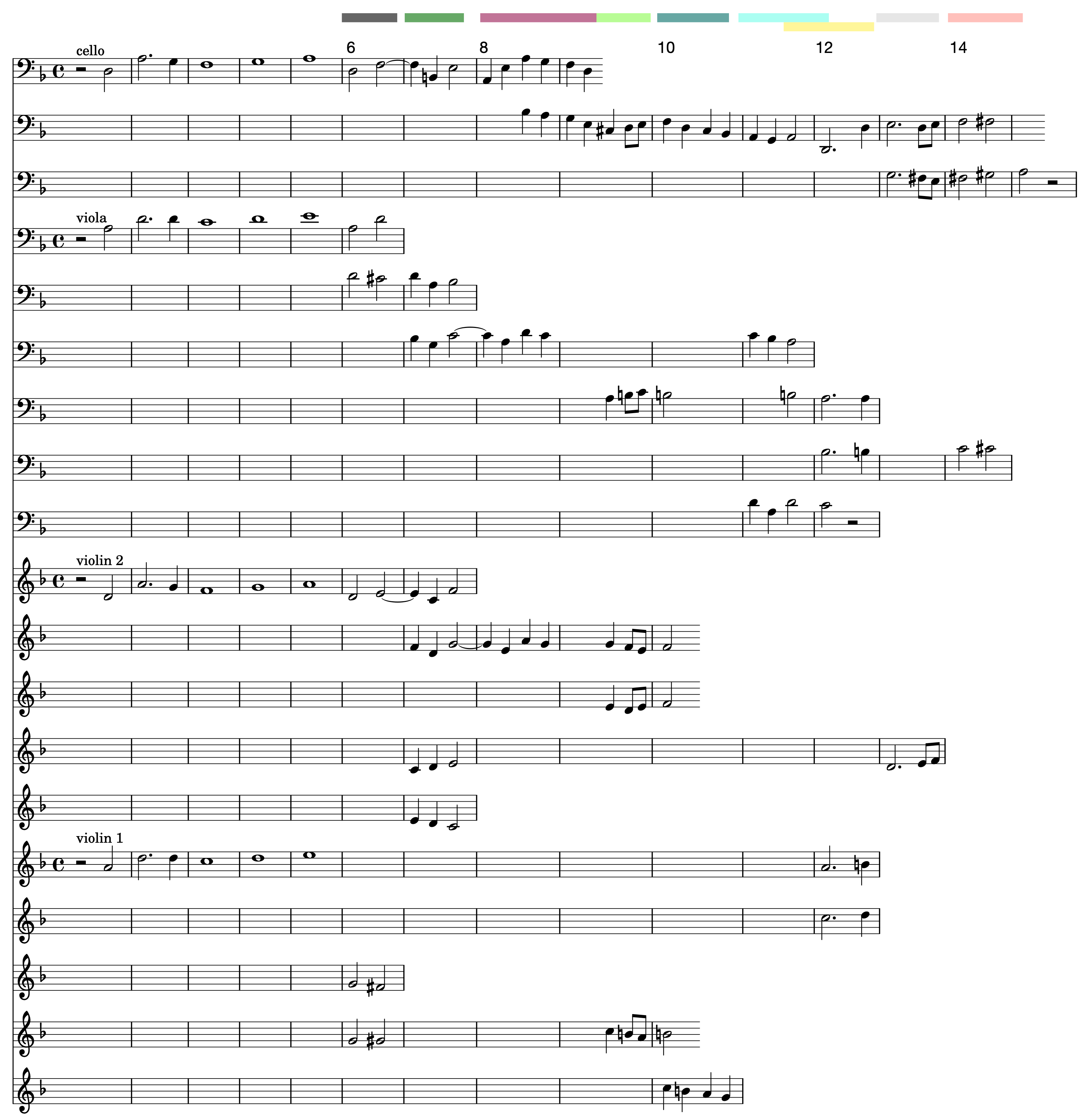 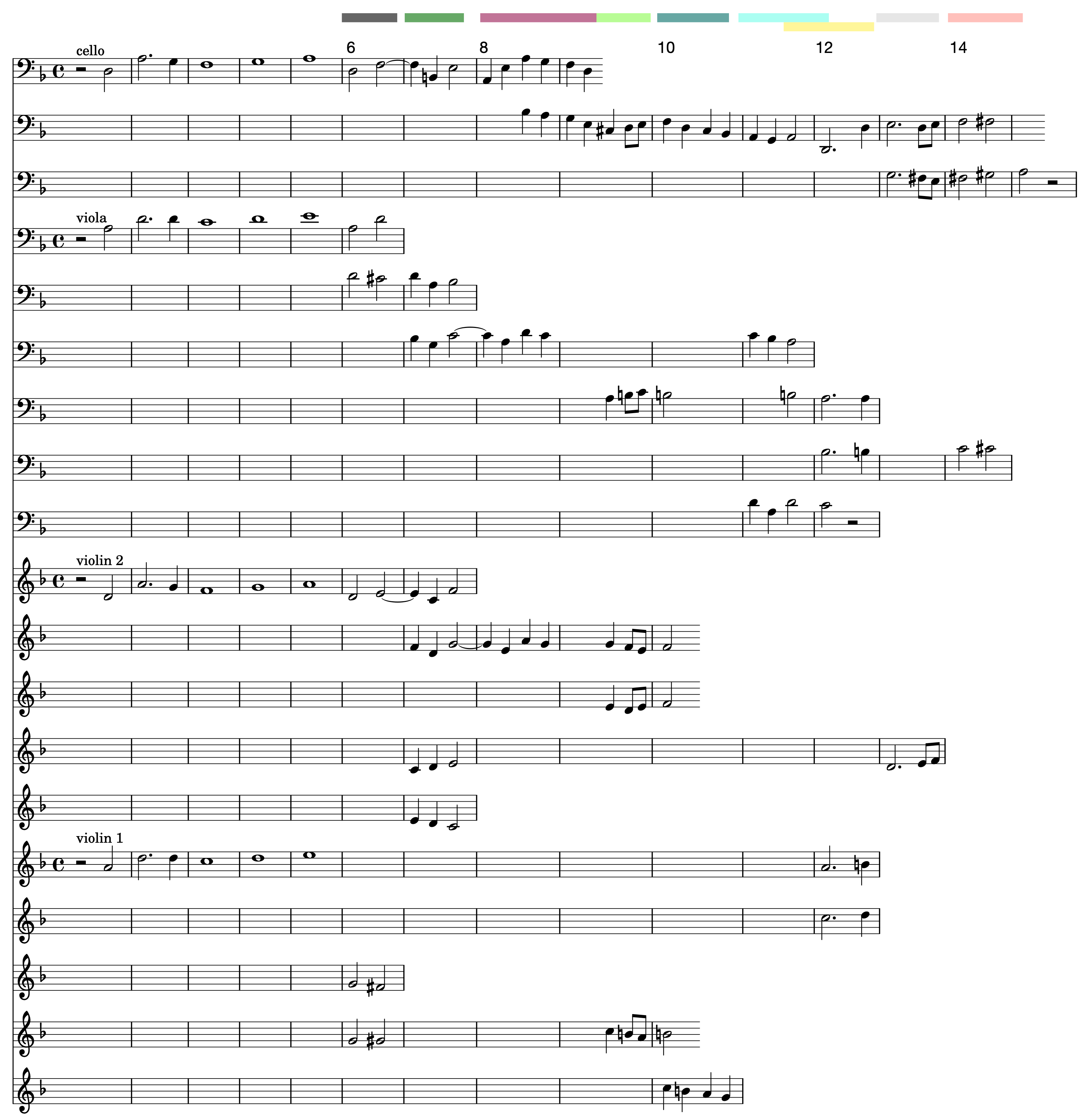 Countersubject…
Automating the music analysis
of Bach’s fugues
Locating subjects: easy
Locating counter-subjects: generally easy
Motivic (“paradigmatic”) analysis of counter-subjects: very difficult
Olivier Lartillot, “Automated Motivic Analysis: An Exhaustive Approach Based on Closed and Cyclic Pattern Mining in Multidimensional Parametric Spaces”, in David Meredith (editor), Computational Music Analysis, Springer, 2016
Extension of that approach
Work in progress
Dynamic visualisation
of fugue analysis
demonstrated in a live concert by the Danish String Quartet
Olivier Lartillot, MIRAGE projectUniversity of Oslo, RITMO Centre for Interdisciplinary Studies in Rhythm, Time and Motion, Norway